OBJETIVOS
Desarrollar y fortalecer factores protectores para la salud y adopción de prácticas de cuidado en las personas y familias

Generar entornos saludables que favorezcan el desarrollo positivo de los manizaleños durante su curso de vida
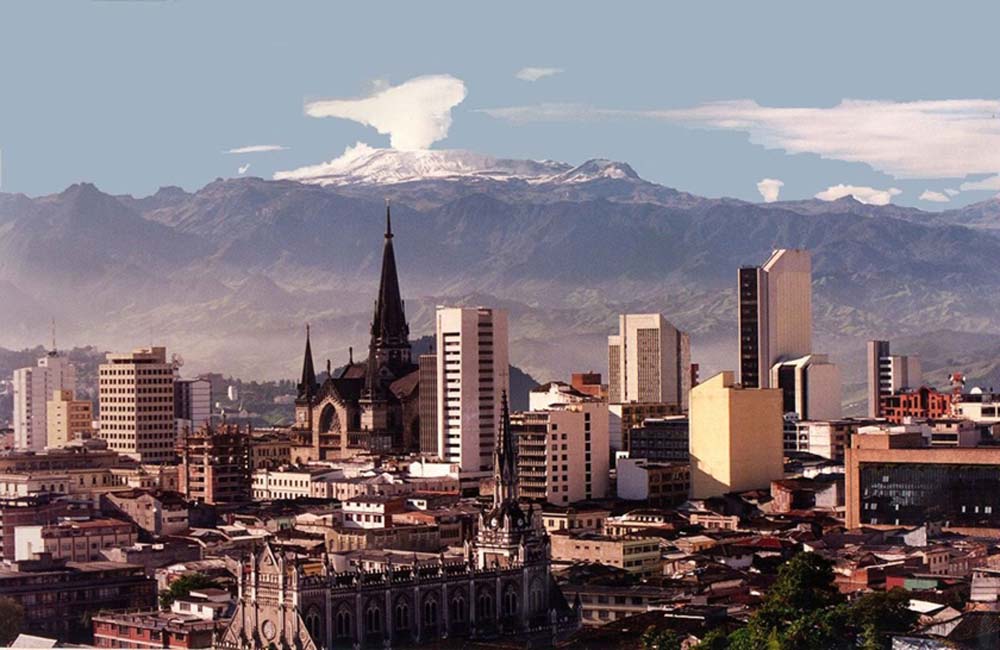 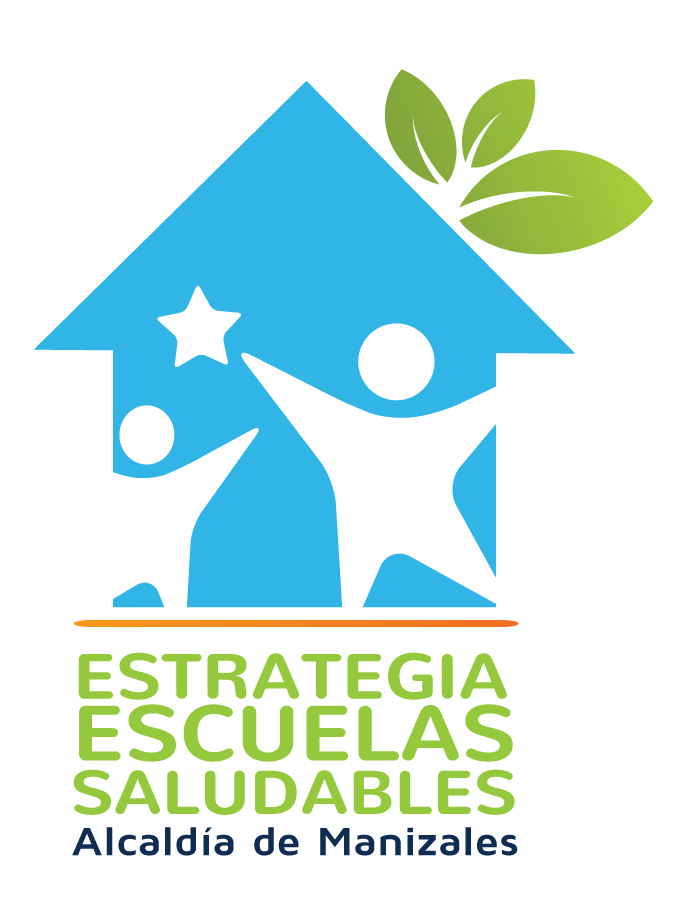 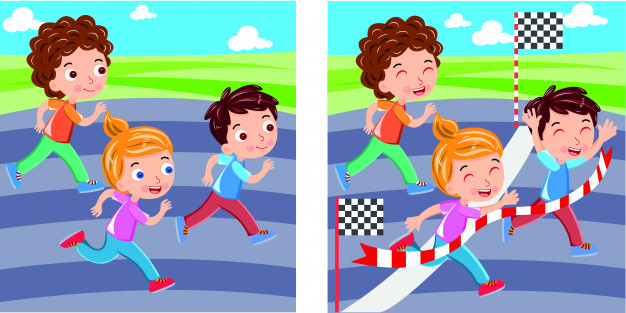 TRABAJO EN RED
INSTITUCIONES EDUCATIVAS
ESTUDIANTES LÍDERES
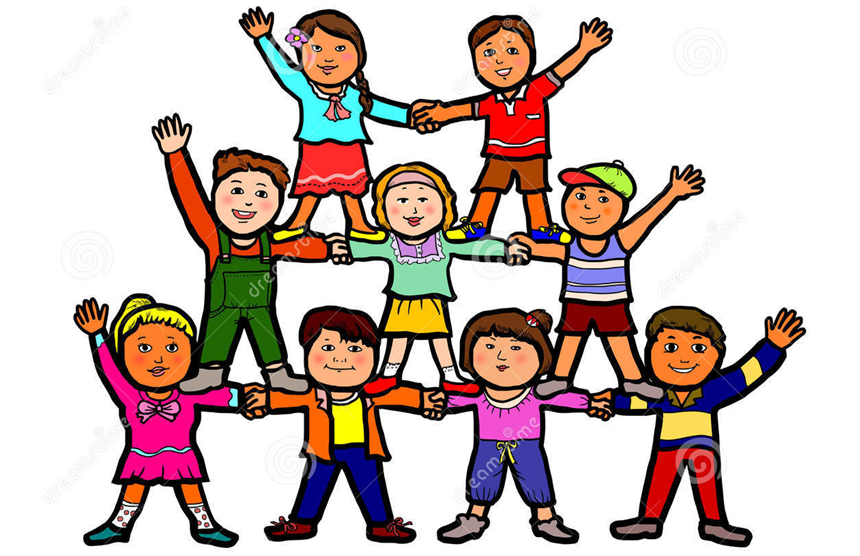 PROCESO DE FORMACIÓN
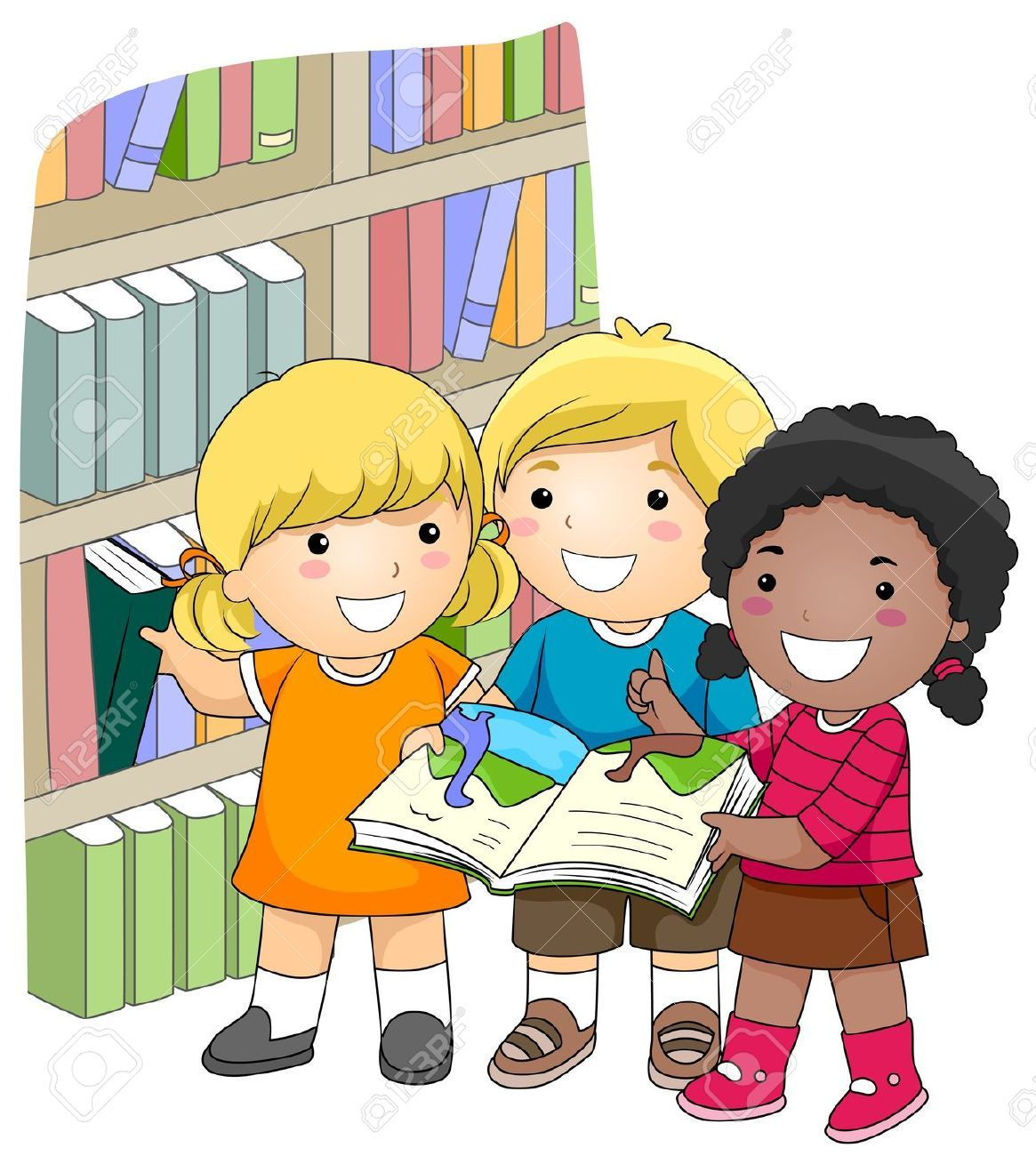 18 sesiones 
2 horas cada una
RESULTADOS
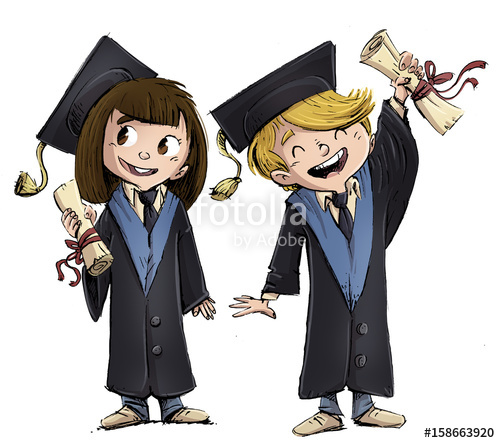 Instituciones educativas con líderes escolares formados y certificados en Estilos de Vida SaludablesInstituciones con plan de acción construido y en desarrollo a través de sus líderes
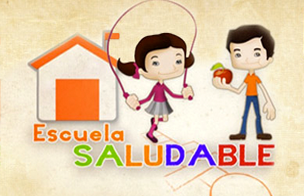 Control de factores de riesgo en las instituciones educativas
Adopción de prácticas de autocuidado en los escolares
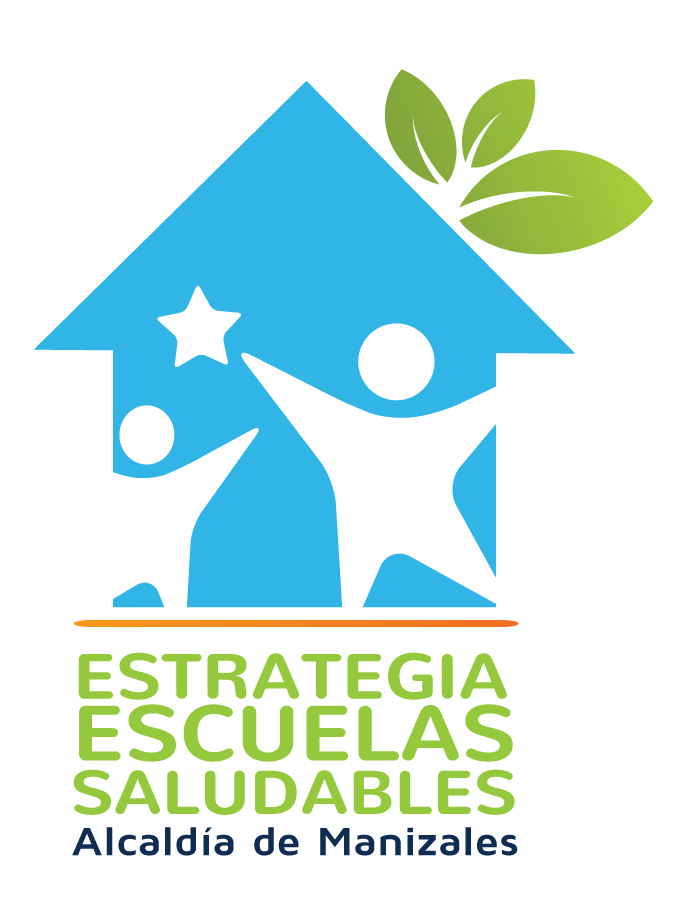 Certificación de las Instituciones Educativas como 
ESCUELAS SALUDABLES